VariabelPENELITIAN
Dr. Putu Sudira, M.P.
putupanji@uny.ac.id – 08164222678
http://staff.uny.ac.id/cari/staff?title=Putu+Sudira
Sek.Prodi PTK PPs  UNY, peneliti terbaik Hibah Disertasi 2011, lulusan cumlaude S2  TP PPs UGM – S3 PTK PPS UNY; Kantor: Vocational and Technology Education Lantai II sayap   timur  Gedung Pascasarjana UNY
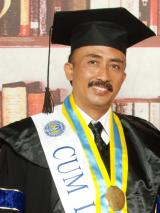 Dr.  Putu Sudira, M.P.  Prodi PTK PPs UNY
Pengertian
Karakteristik atau Atribut seseorang atau organisasi atau obyek yang mempunyai VARIASI, dapat diobservasi, dan diukur
Dr.  Putu Sudira, M.P.  Prodi PTK PPs UNY
MACAM-MACAMVARIABEL
Variabel INDEPENDEN
Variabel DEPENDEN
VARIABEL MODERATOR
VARIABEL INVERTING
Variabel KONTROL
Dr.  Putu Sudira, M.P.  Prodi PTK PPs UNY
MACAM-MACAMVARIABEL
Dalam Studi Kuantitatif, Variabel  terkait dengan jawaban dari Pertanyaan Penelitian, Hipotesis Penelitian
Dr.  Putu Sudira, M.P.  Prodi PTK PPs UNY
MACAM-MACAMVARIABEL
Variabel INDEPENDEN: Variabel Bebas; Stimulus; Prediktor; Antecedent/pendahulu;
Mempengaruhi atau sebagai penyebab perubahan variabel Dependen
Dr.  Putu Sudira, M.P.  Prodi PTK PPs UNY
MACAM-MACAMVARIABEL
2. Variabel DEPENDEN: Variabel Terikat; Kriteria; Konsekuen:
Dipengaruhi atau menjadi Akibat dari Variabel Bebas
Dr.  Putu Sudira, M.P.  Prodi PTK PPs UNY
MACAM-MACAMVARIABEL
3. Variabel MODERATOR: 
Memberi pengaruh Memperkuat atau memperlemah hubungan antara VI dan VD
Dr.  Putu Sudira, M.P.  Prodi PTK PPs UNY
MACAM-MACAMVARIABEL
4.  Variabel INVERTING: 
Secara TEORITIS mempengaruhi hubungan antara VI dan VD
Dr.  Putu Sudira, M.P.  Prodi PTK PPs UNY
MACAM-MACAMVARIABEL
5.  Variabel  KONTROL: 
Dikendalikan sehingga  pengaruh VI VD tidak dipengaruhi oleh faktor-faktor lain/luar
Dr.  Putu Sudira, M.P.  Prodi PTK PPs UNY
Pendefinisian TEORI
Berdasarkan background Variabel  dibuat TEORI KUANTITATIF
Dr.  Putu Sudira, M.P.  Prodi PTK PPs UNY
TEORI KUANTITATIF
Scientific prediction or explanation (G. Thomas, 1997)
A set of interrelated constructs (variables), definition, propositions that presents a systematic view of phenomena by specifying relations among variables, with the purpose of explaining natural phenomena (Kerlinger, 1979).
Dr.  Putu Sudira, M.P.  Prodi PTK PPs UNY
TEORI KUANTITATIF
Study as an Argument, a Discussion, Rationale.
Help to explain/predict Phenomena that occur in the world.
How and why the variables and rational statements are interrelated (Labovitz & Hagerdorn, 1971)
Dr.  Putu Sudira, M.P.  Prodi PTK PPs UNY
TEORI KUANTITATIF
Bagaimana dan mengapa Variabel INDEPENDEN X berpengaruh pada Variabel DEPENDEN Y.
Teori harus memberikan perkiraan pengharapan atau prediksi.
Dr.  Putu Sudira, M.P.  Prodi PTK PPs UNY
HUBUNGAN VARIABEL
Gunakan Gambar/Diagram.
Dipendent variabel di kanan; Indipendent variabel di kiri
X1
Y1
Y1
X2
Y1
X3
Dr.  Putu Sudira, M.P.  Prodi PTK PPs UNY
PENULISAN PERSPEKTIF TEORI KUANTITATIF
Dr.  Putu Sudira, M.P.  Prodi PTK PPs UNY
Perspektif Kajian Teori
Jika unit analisis variabel-variabel adalah individual, cari dalam literatur Psikologi 
Untuk unit analisis group studi atau organisasi, temukan dalam literatur Sosiologi.
Jika unit analisis individual dan group gunakan literatur psikologi sosial.
Dr.  Putu Sudira, M.P.  Prodi PTK PPs UNY
Perspektif KAJIAN TEORI
Lakukan juga studi yang sangat terkait dg topik.
Temukan Teori apa yang digunakan oleh peneliti lainnya.
Pertanyakan Benang Merah yang menunjukkan hubungan antara variabel dependen dengan indipenden.
Teori yang akan digunakan (nama), sumber, pengembangnya.
Dr.  Putu Sudira, M.P.  Prodi PTK PPs UNY
CONTOH
Teori ini menunjukkan  bahwa........... (proposisi atau hipotesis dalam teori)
Dr.  Putu Sudira, M.P.  Prodi PTK PPs UNY
INTERELASI VARIABEL
Teacher  Certification
External Teacher  Education &Training
I C T
Curriculum characteristics
Teacher Competence
School-based Teacher  Education
Teacher Performance
Student Learning  Experience
STUDENT LEARNING OUTCOMES
Pre-existing teacher characteristics
School Organizational Environment
Learning 
Resources
equipment
Classroom/ Workshop  Environment
Individual characteristics
Buat Contoh-contoh MODEL HUBUNGAN:1. Variabel Independen dan Variabel Dependen2.  Variabel Independen, Variabel Moderator,  dan Variabel Dependen 3. Variabel Independen, Variabel Moderator,  Variabel Inverting, dan Variabel Dependen
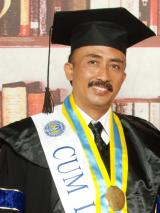 Dr.  Putu Sudira, M.P.  Prodi PTK PPs UNY
TerimakasihBelajar Budayanya orang Hidup Panji Sudira
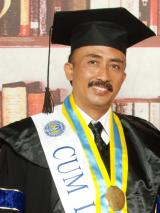 Dr.  Putu Sudira, M.P.  Prodi PTK PPs UNY